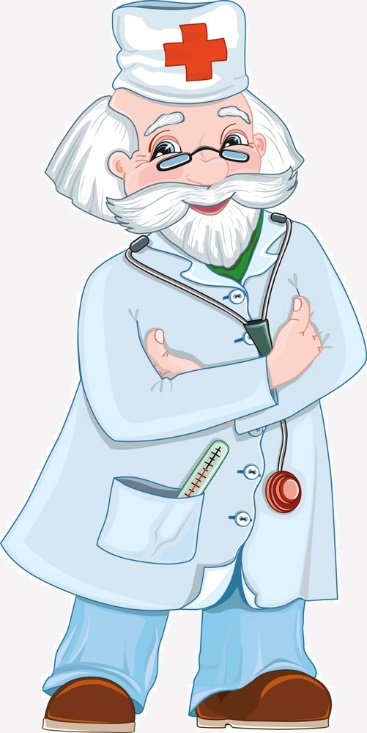 Знакомство с профессией врач
Подготовила: воспитатель МБДОУ ДС  N11
 Батавина Юлия Анатольевна 
г.Сасово, 2019г
Что делает врач?
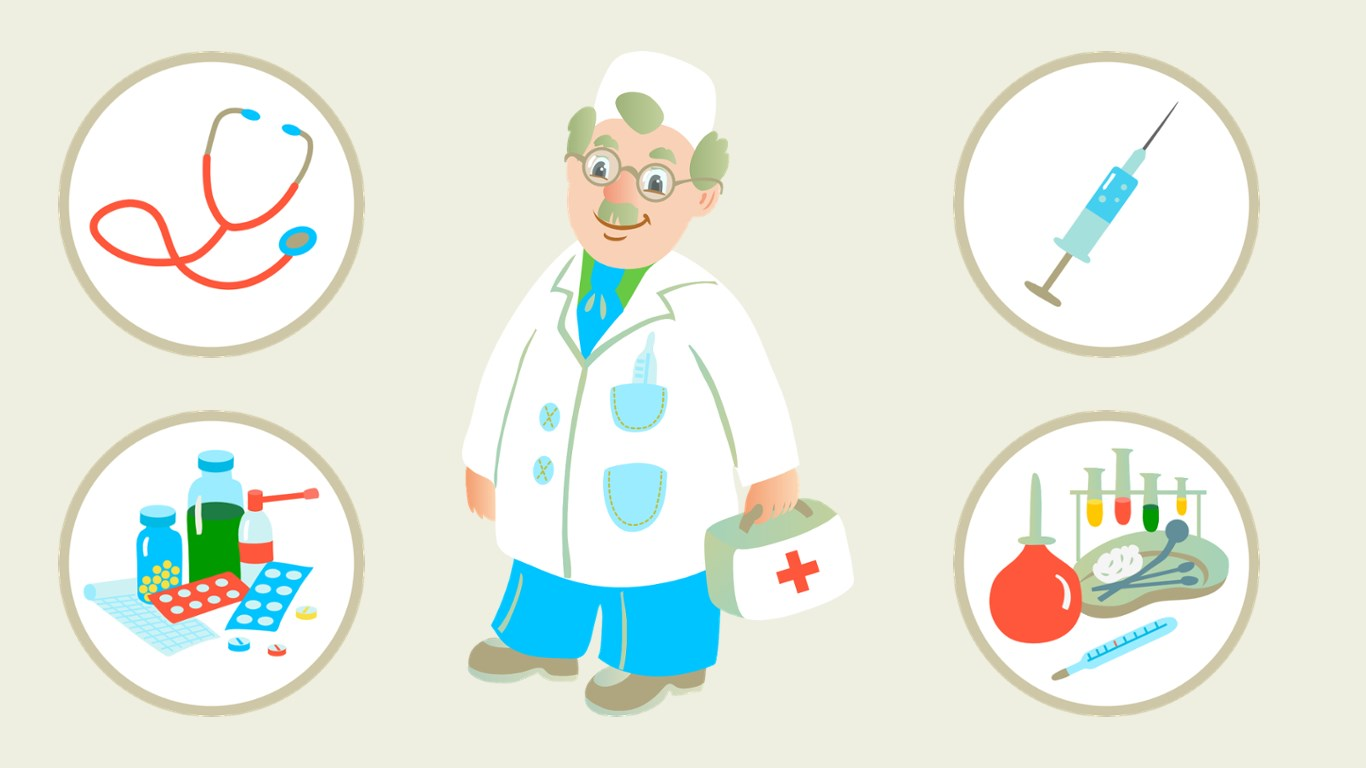 Существует много специальностей у врача
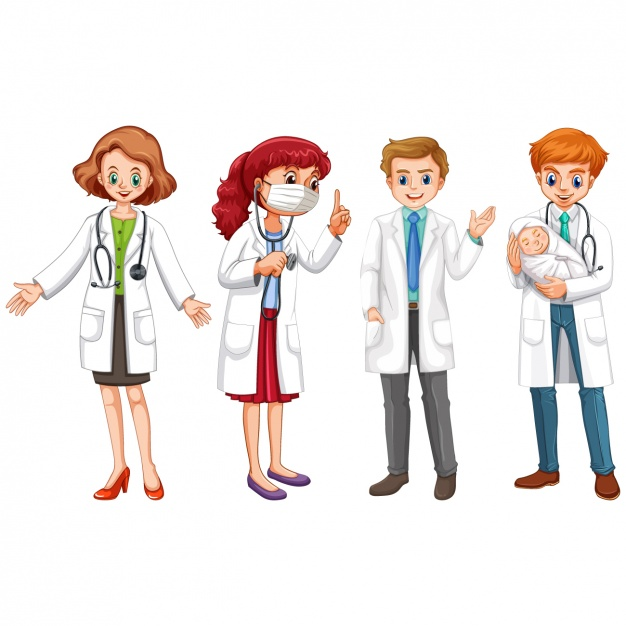 Врач, который лечит детей, называется педиатр
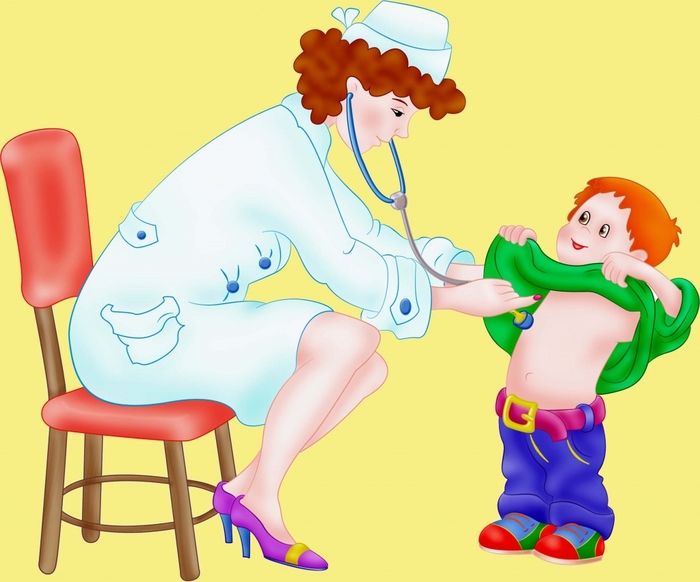 Врач, который лечит зубы, называется стоматолог
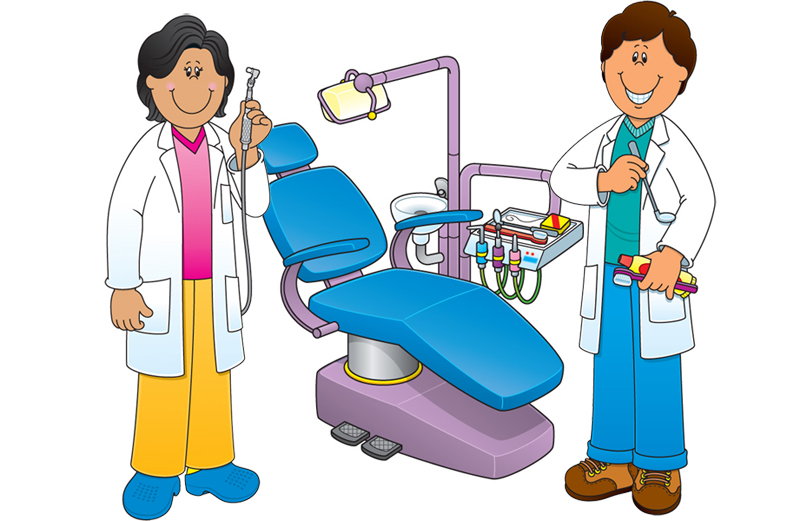 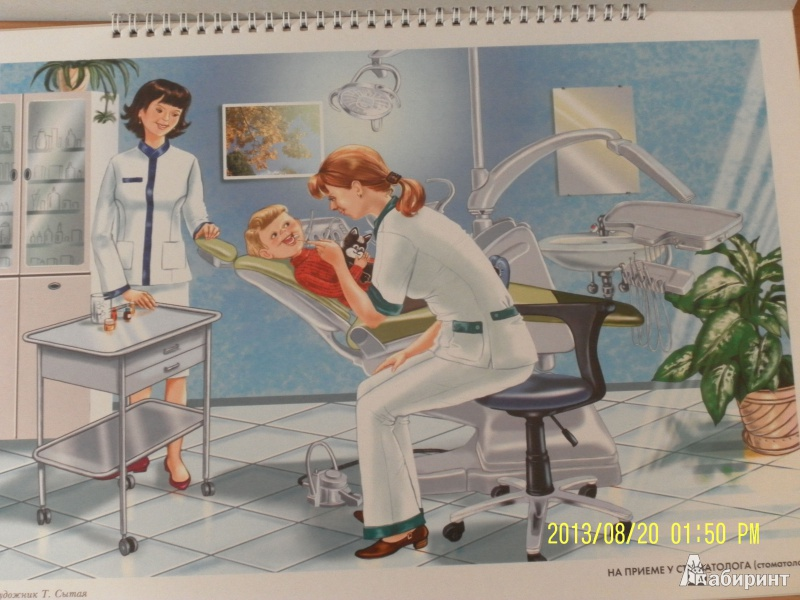 Ухо, горло, нос лечит лор
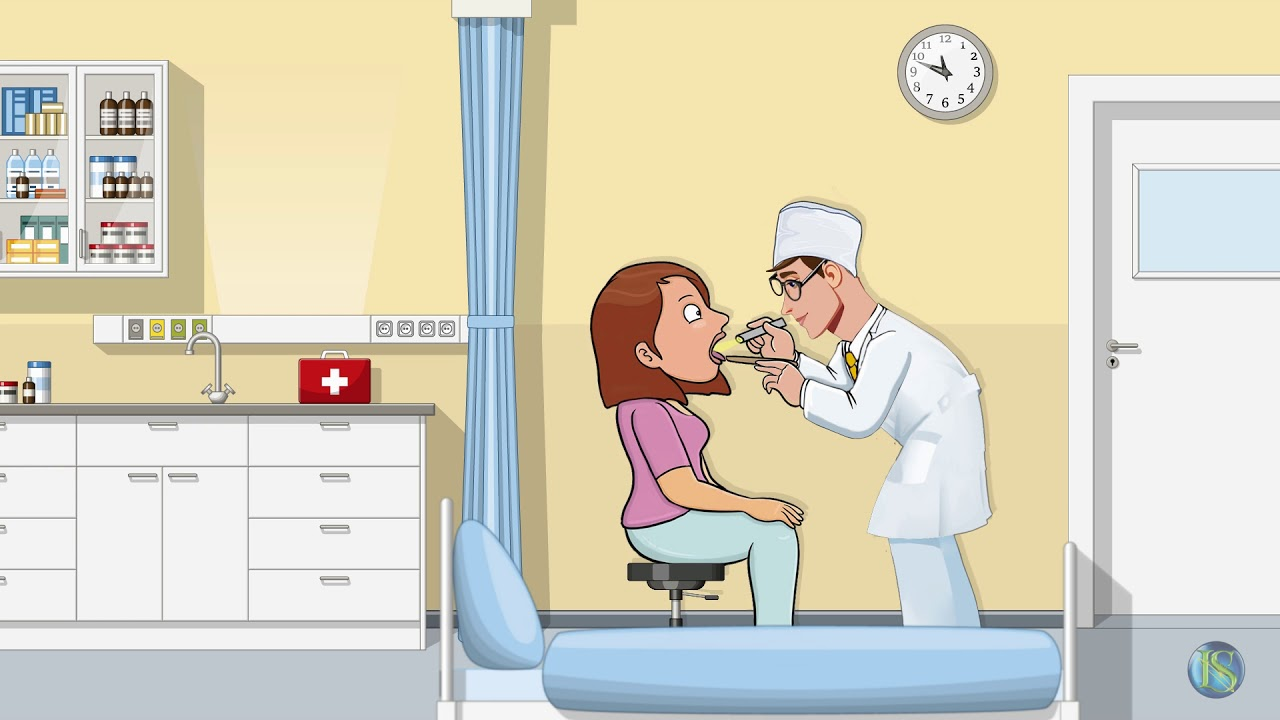 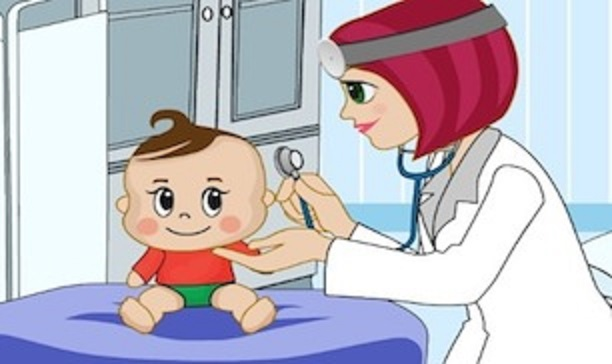 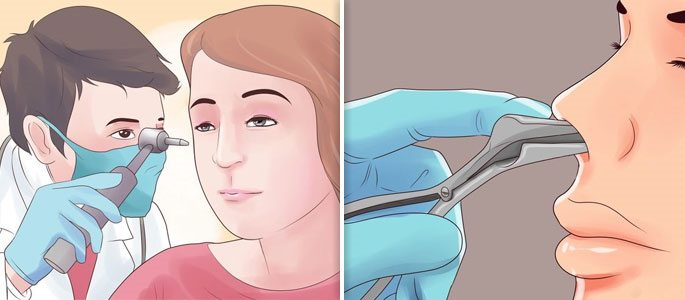 Врач, который лечит глазки, называется окулист
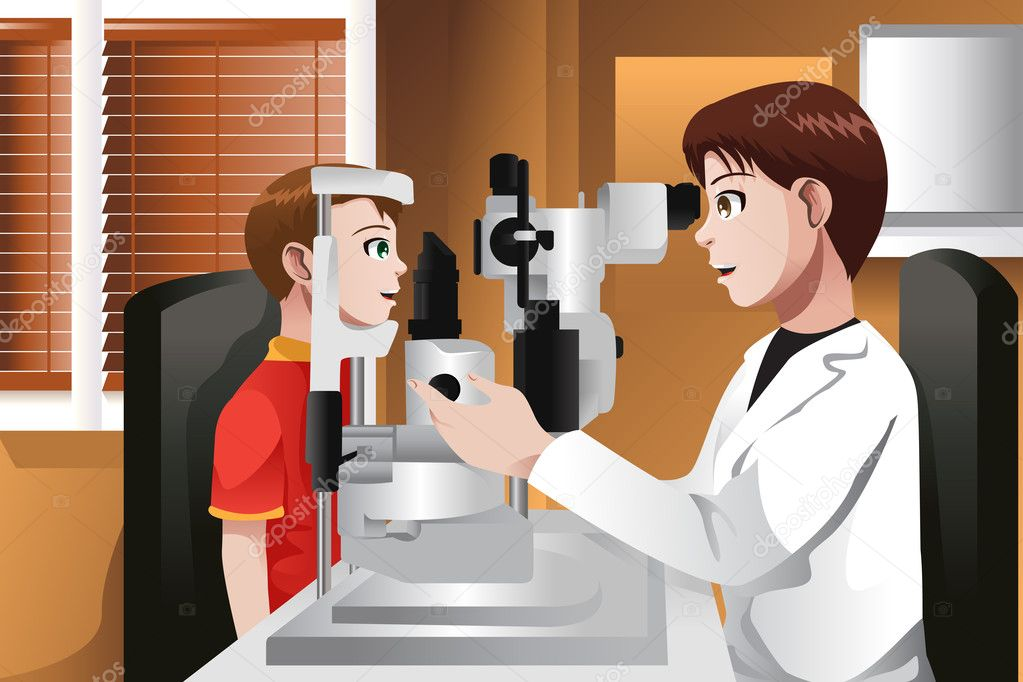 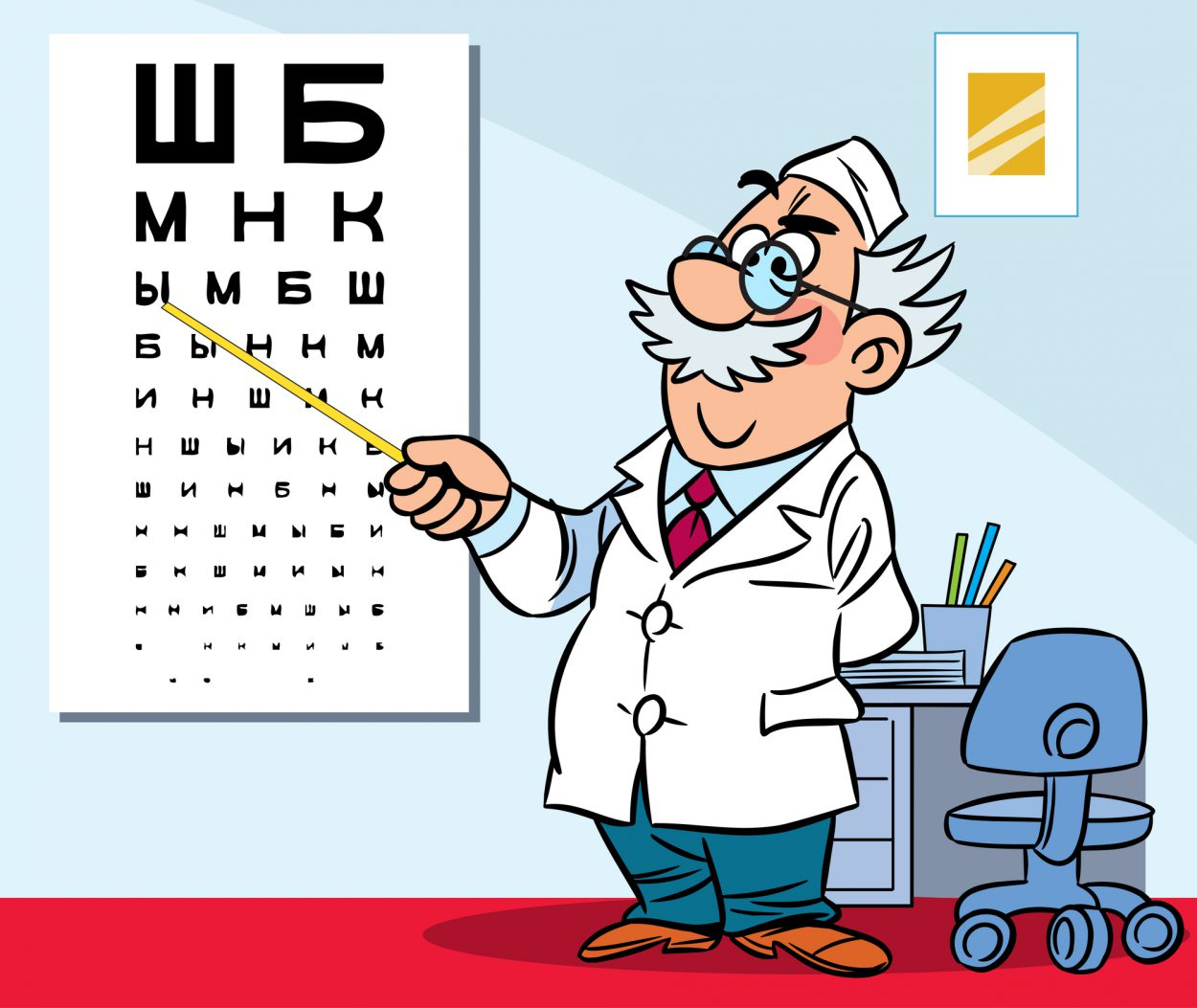 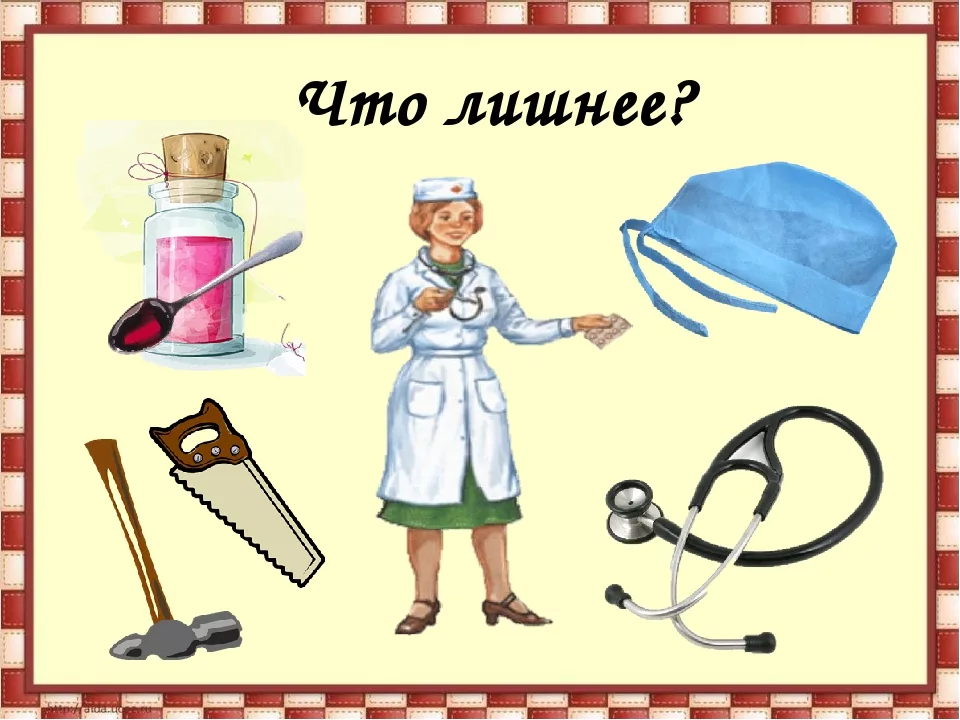 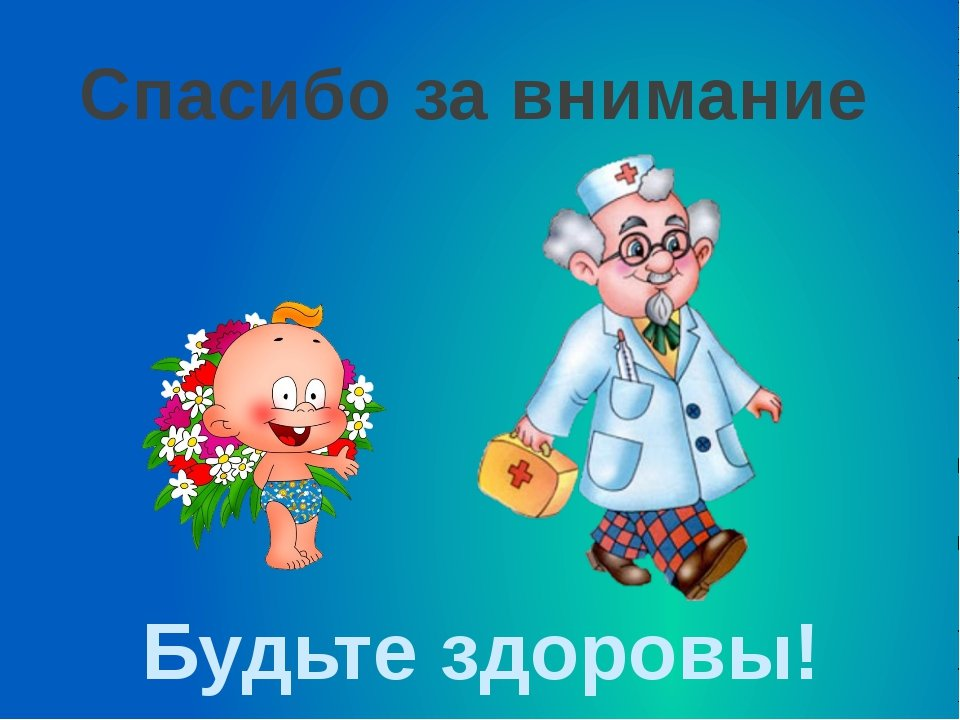